Writing your research objectives
Writing your objectives is a vital part of your dissertation proposal. Well written objectives can save you time, add clarity to your research question and ensure it is achievable. Take a look at this list of verbs for inspiration!
What do you want to achieve?
What verbs could you use?
Measure
Determine
Identify
Gain knowledge/ understanding
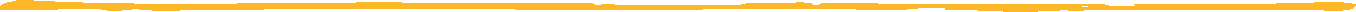 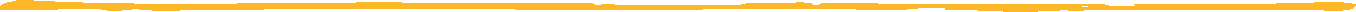 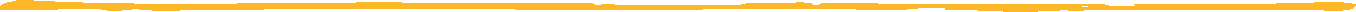 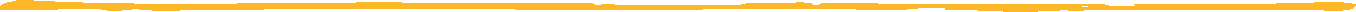 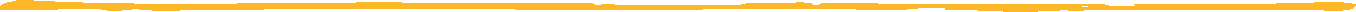 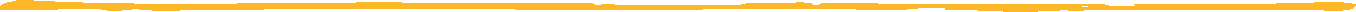 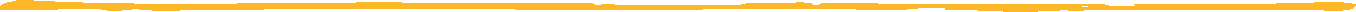 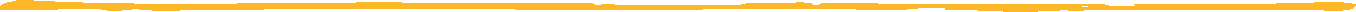 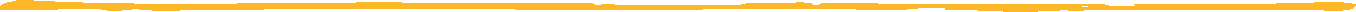 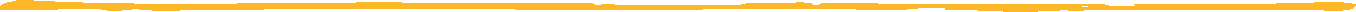 Describe
Compare
Assess
Test
Determine
Calculate
Measure
Explore or test a theory
Demonstrate
Examine
Investigate
Discover
Explore
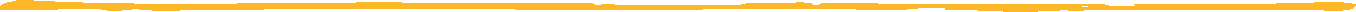 Examine
Contrast
Analyse  or connect existing  data/ research/ theories
Analyse
Determine
Relate
Compare
Explain
Analyse
Evaluate or compare results and data
Interpret
Examine
Determine
Measure
Differentiate
This list is not exhaustive, but provide you with some inspiration to get started! For further help with phrasing why not take a look at the ‘Academic Phrasebank’?